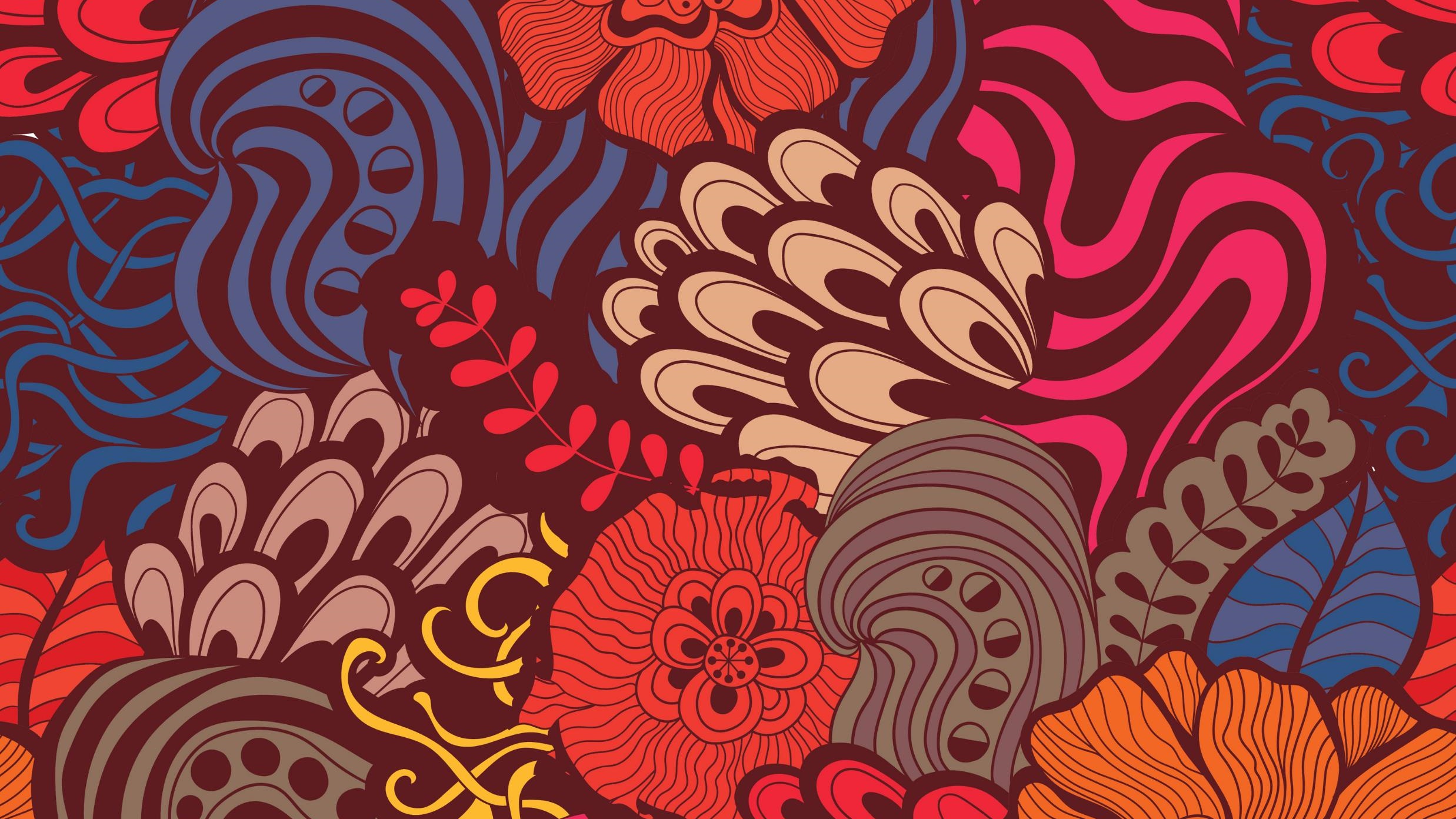 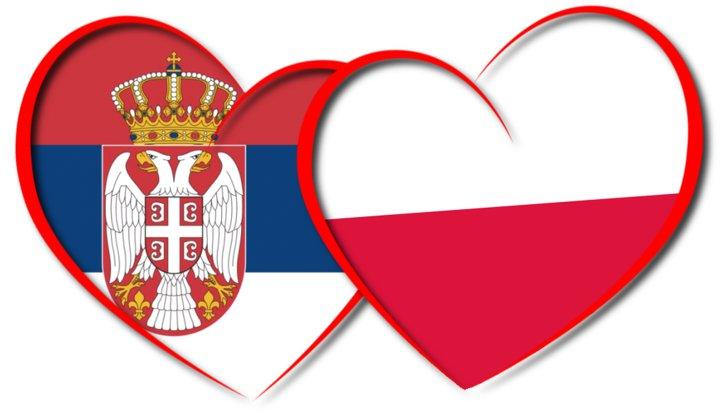 ŁOBEZ
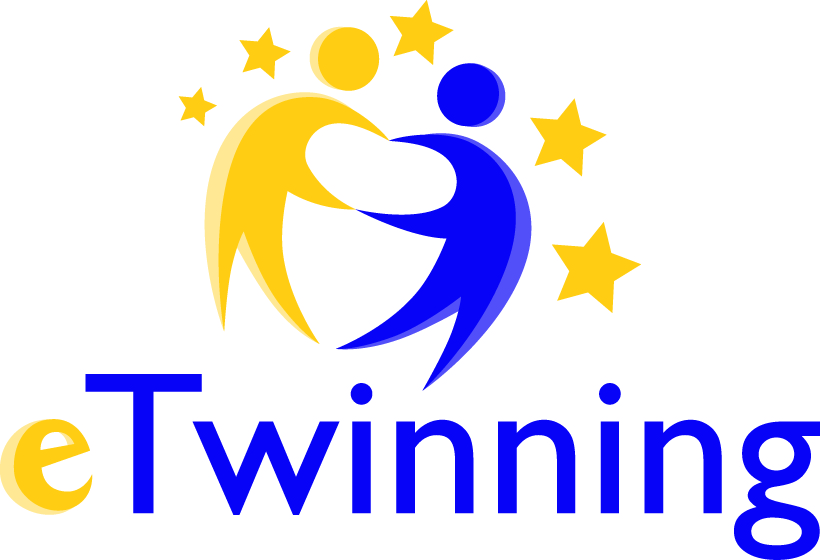 OUR TOWN!
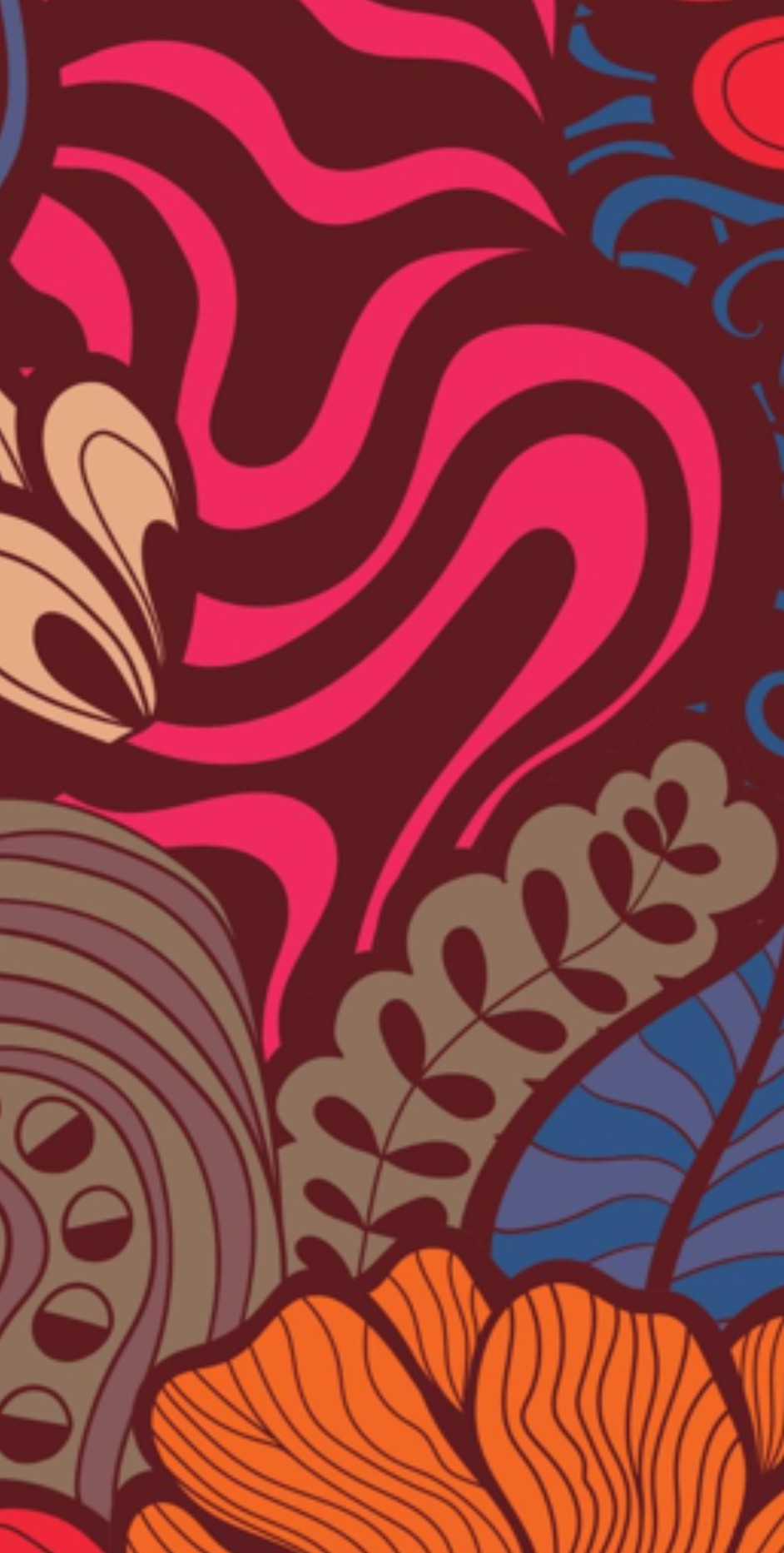 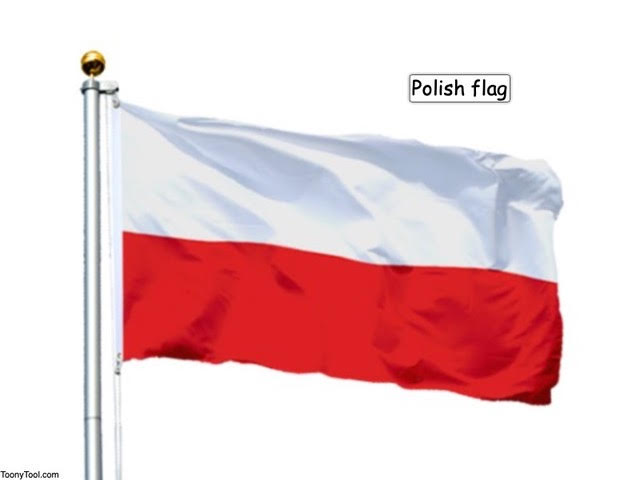 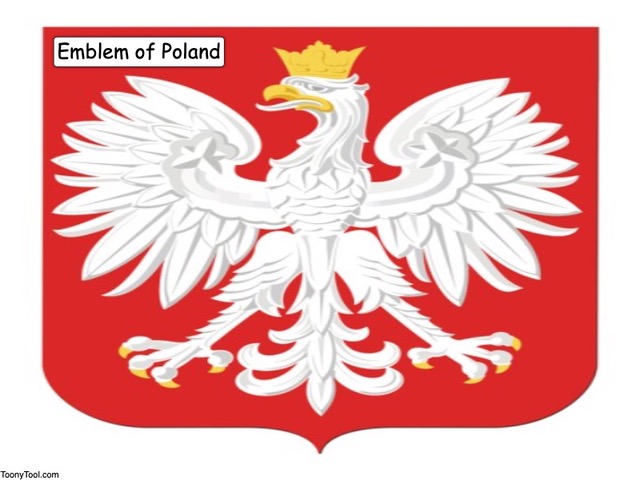 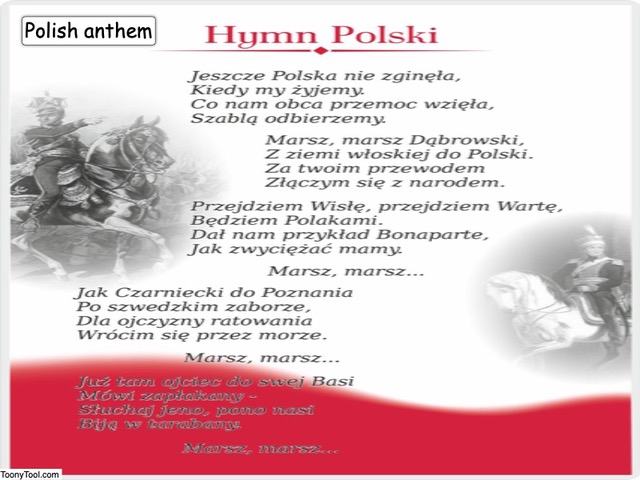 29.01.2021
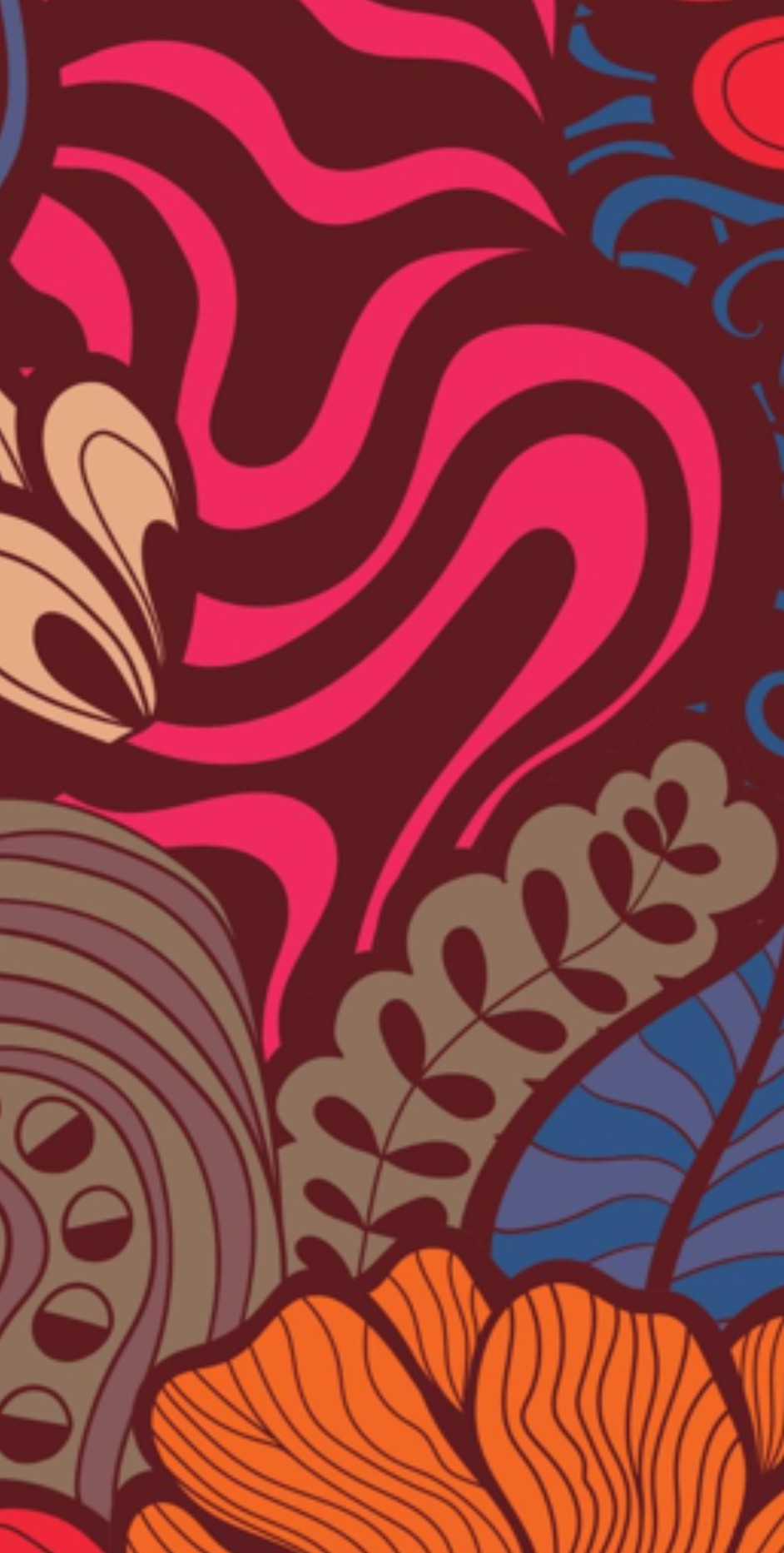 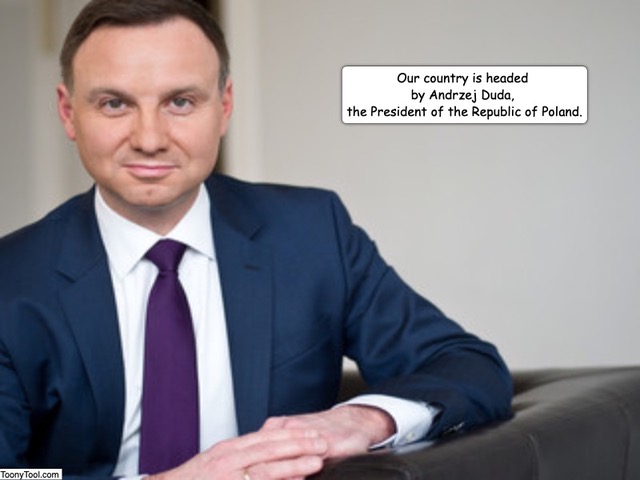 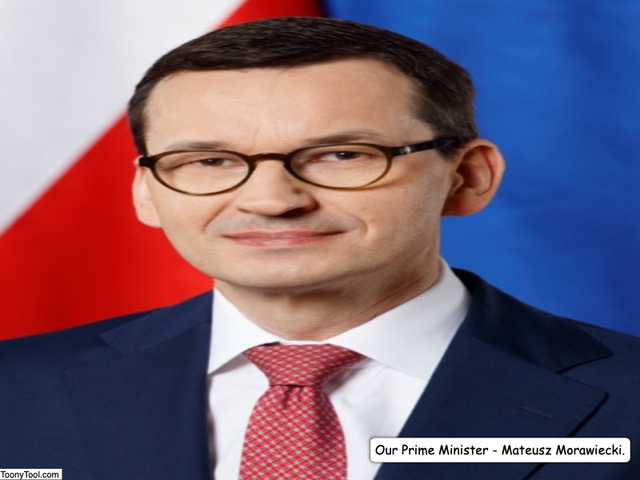 29.01.2021
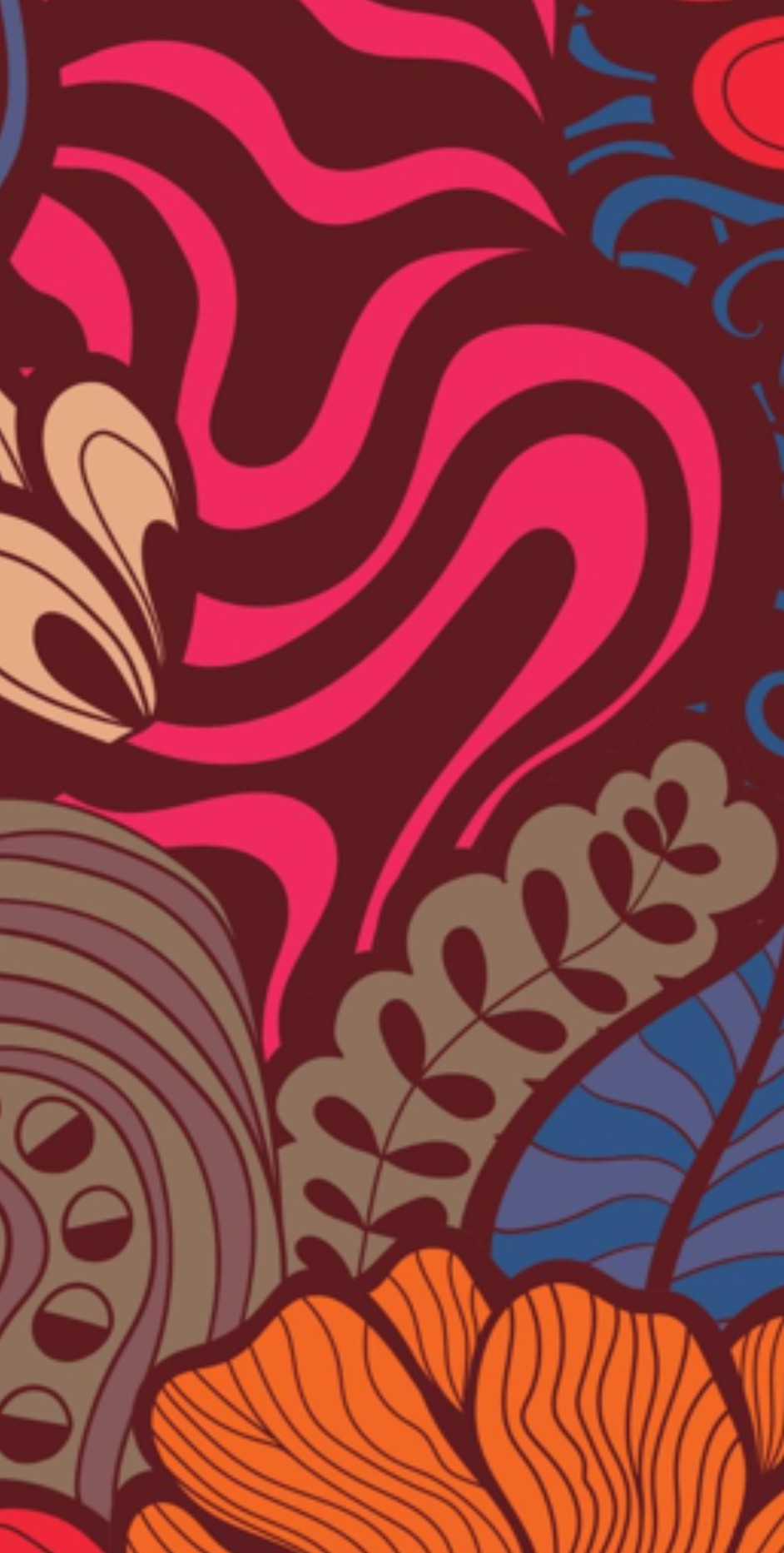 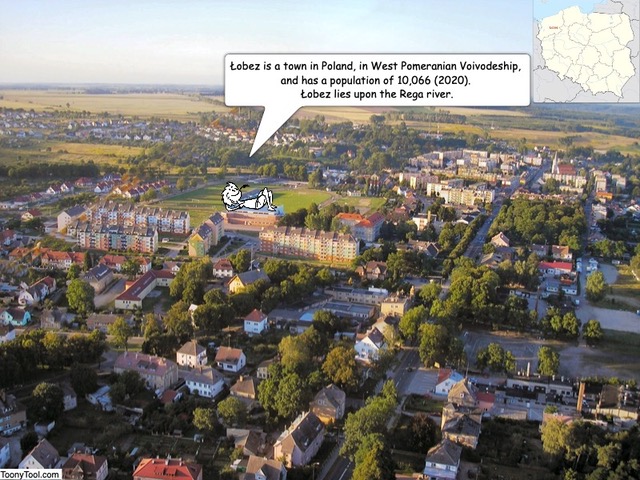 29.01.2021
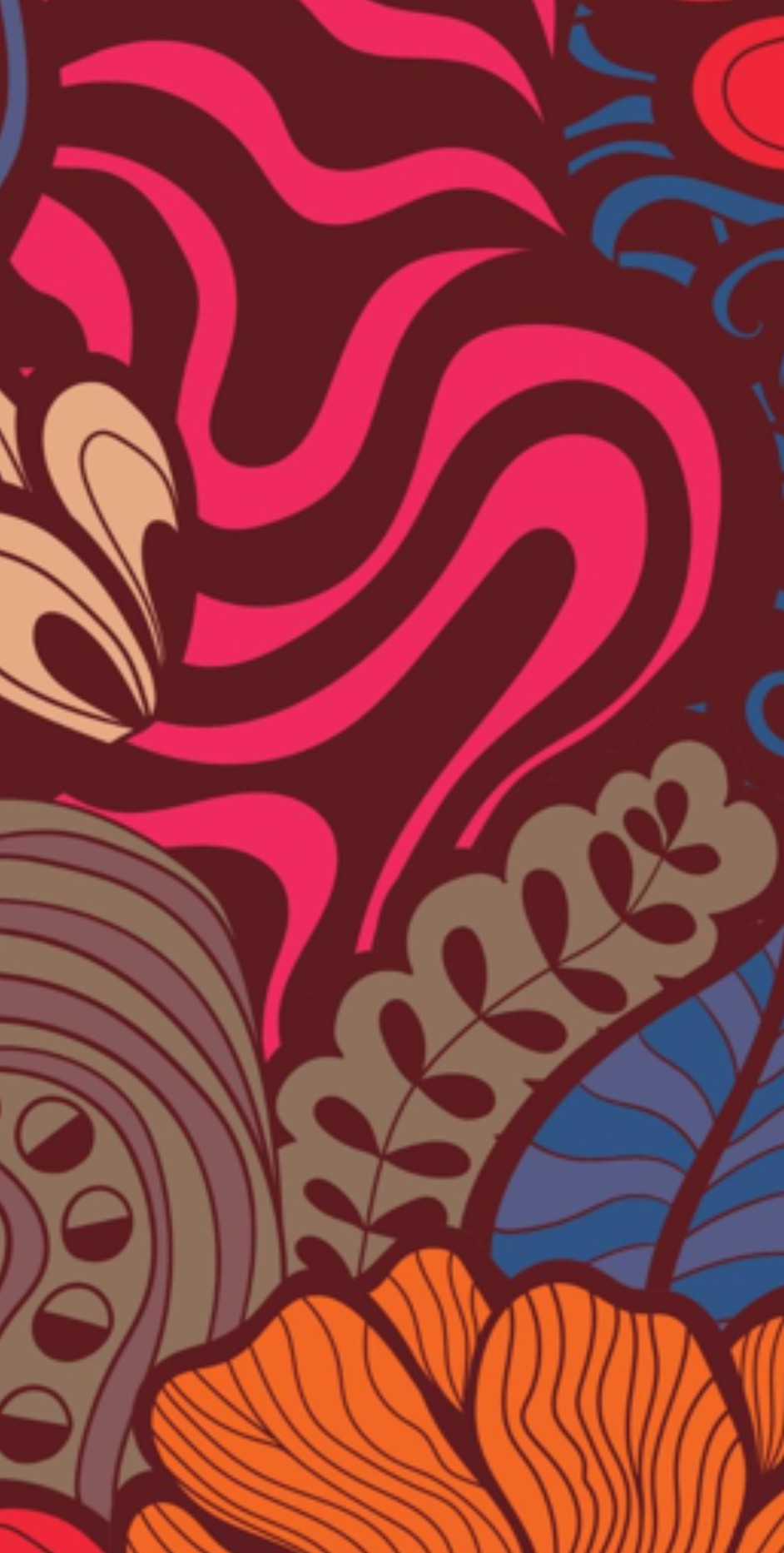 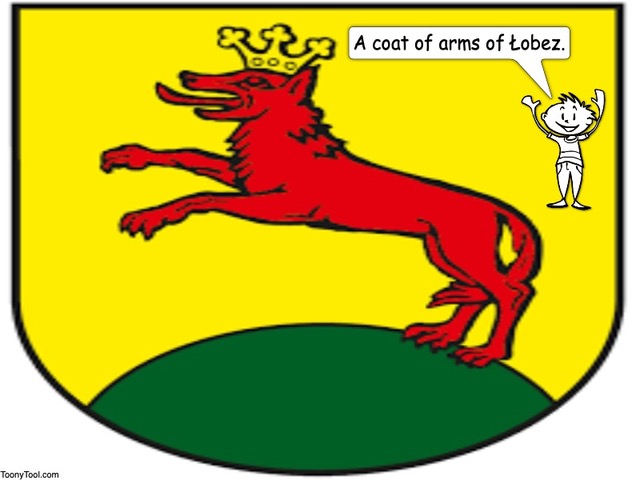 29.01.2021
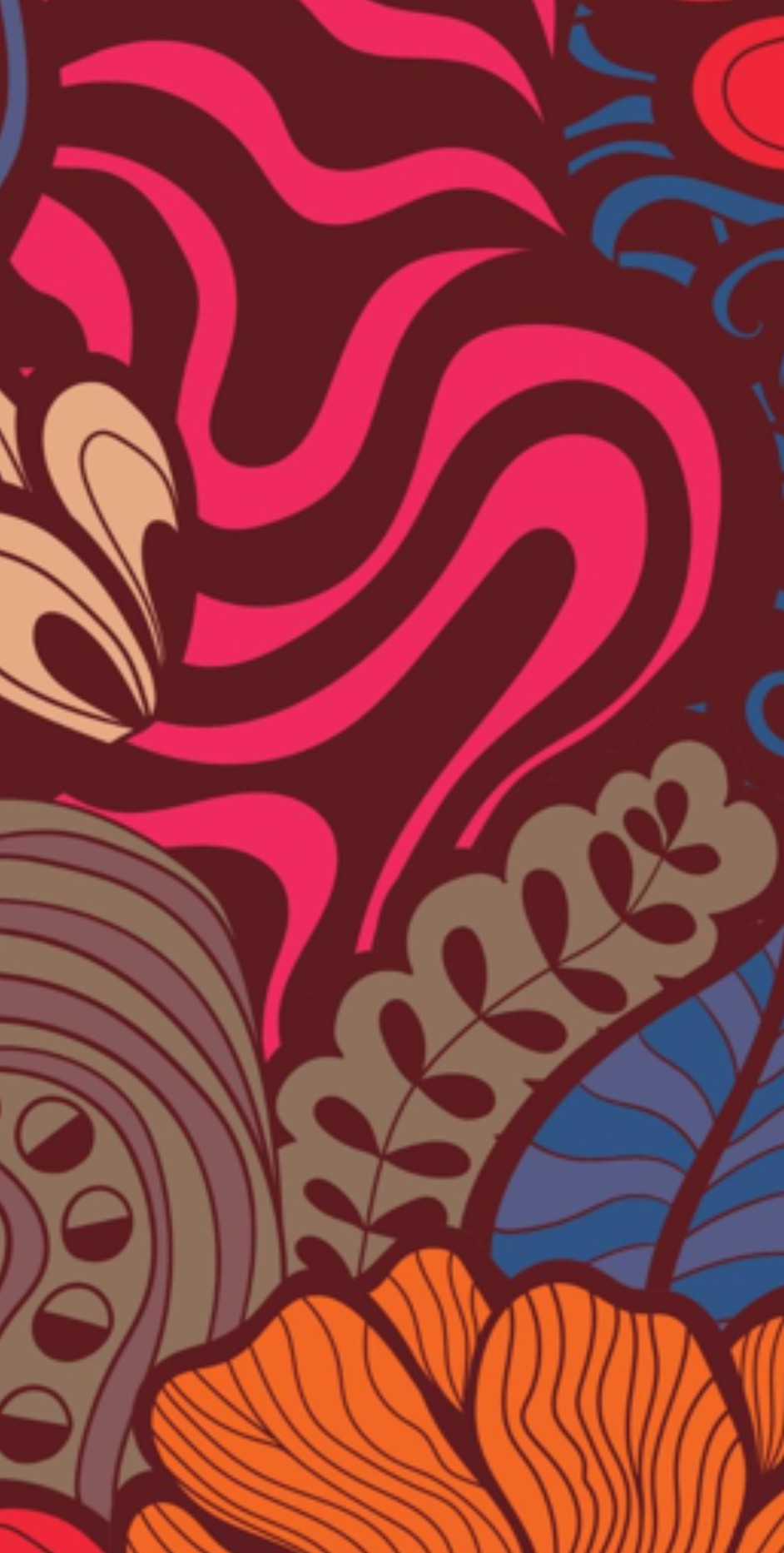 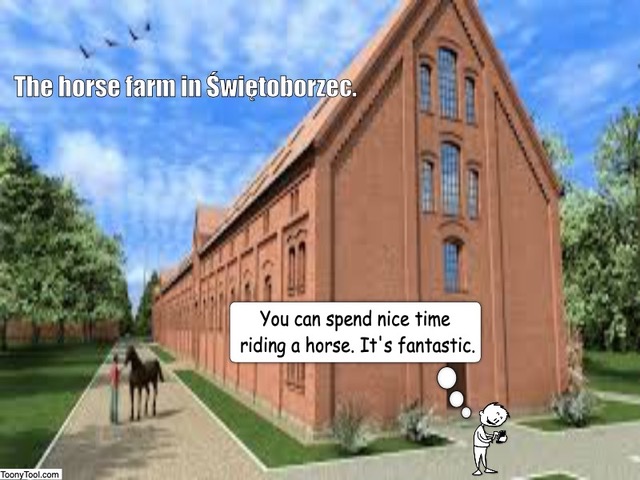 29.01.2021
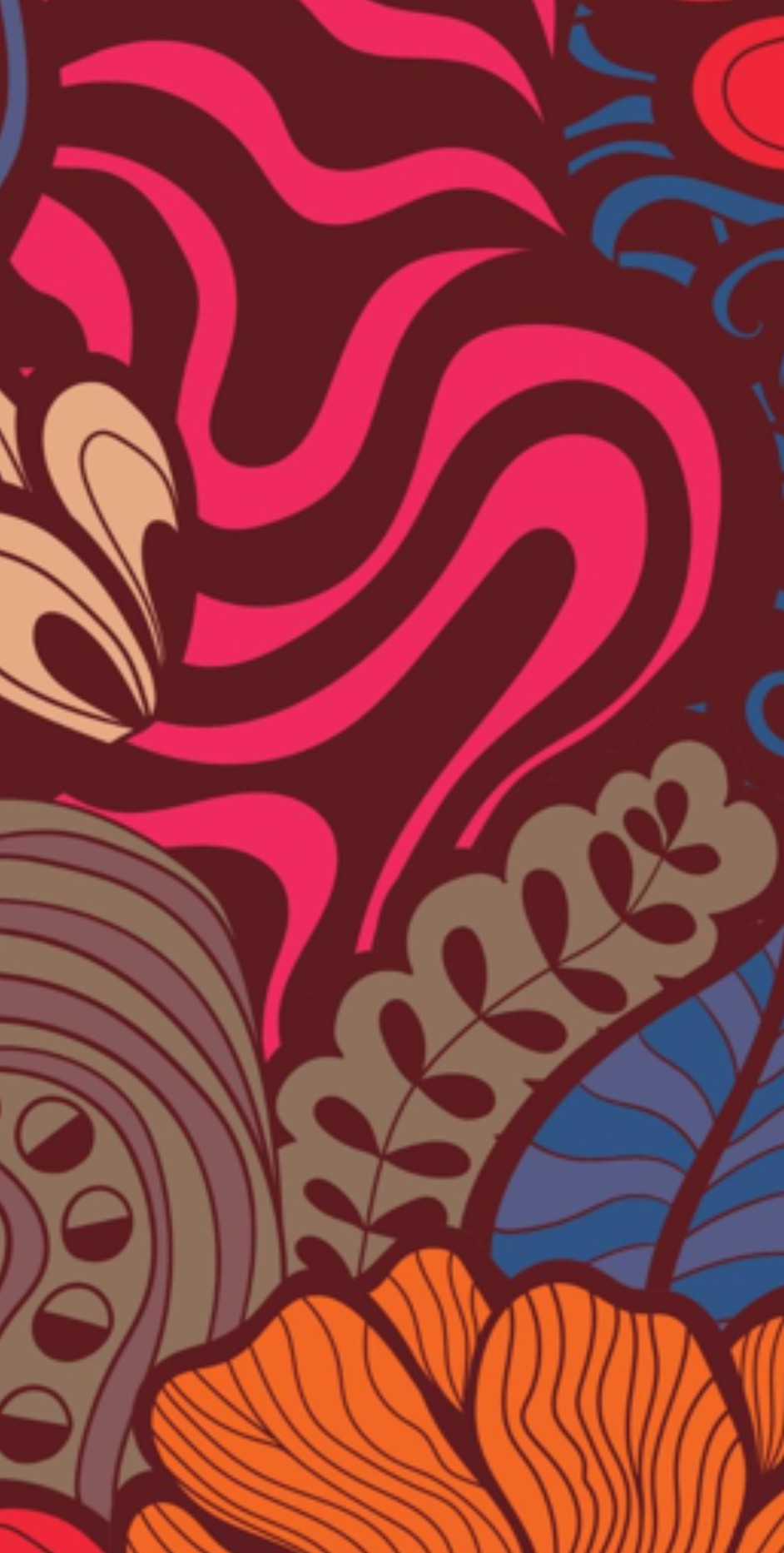 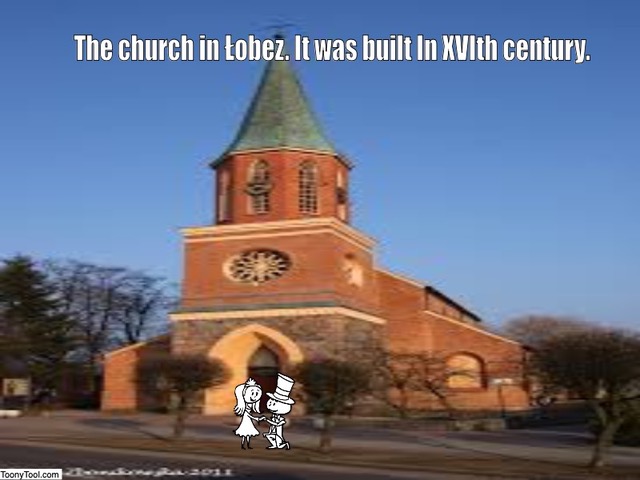 29.01.2021
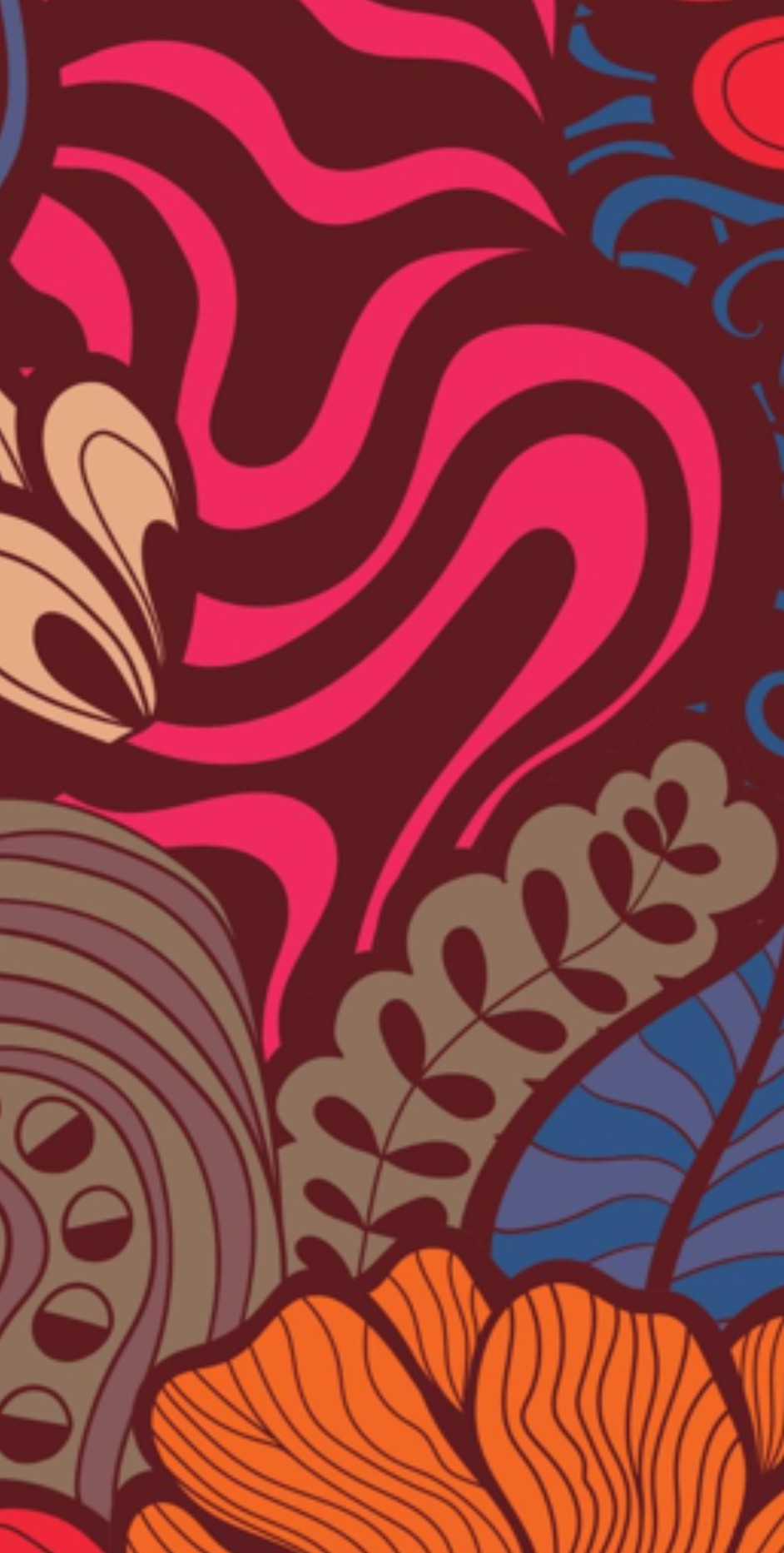 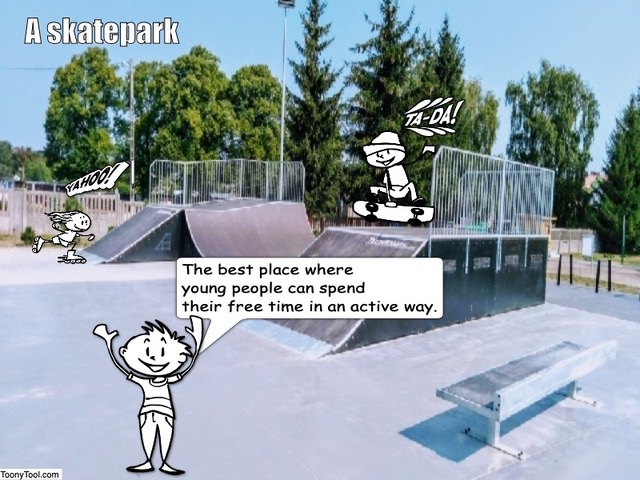 29.01.2021
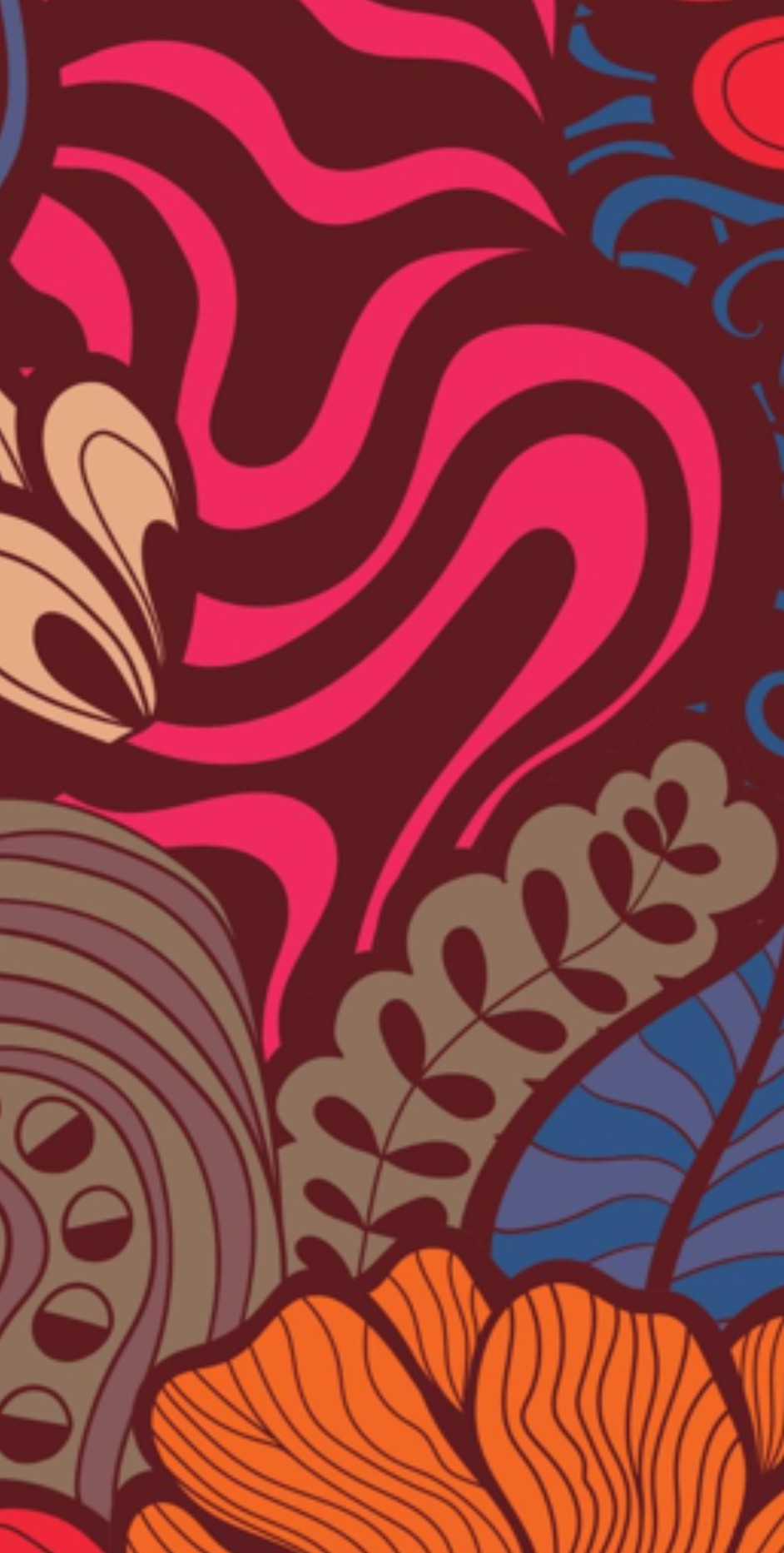 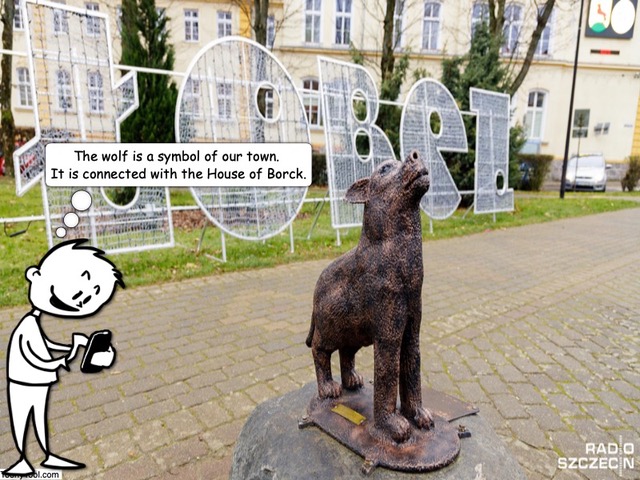 29.01.2021
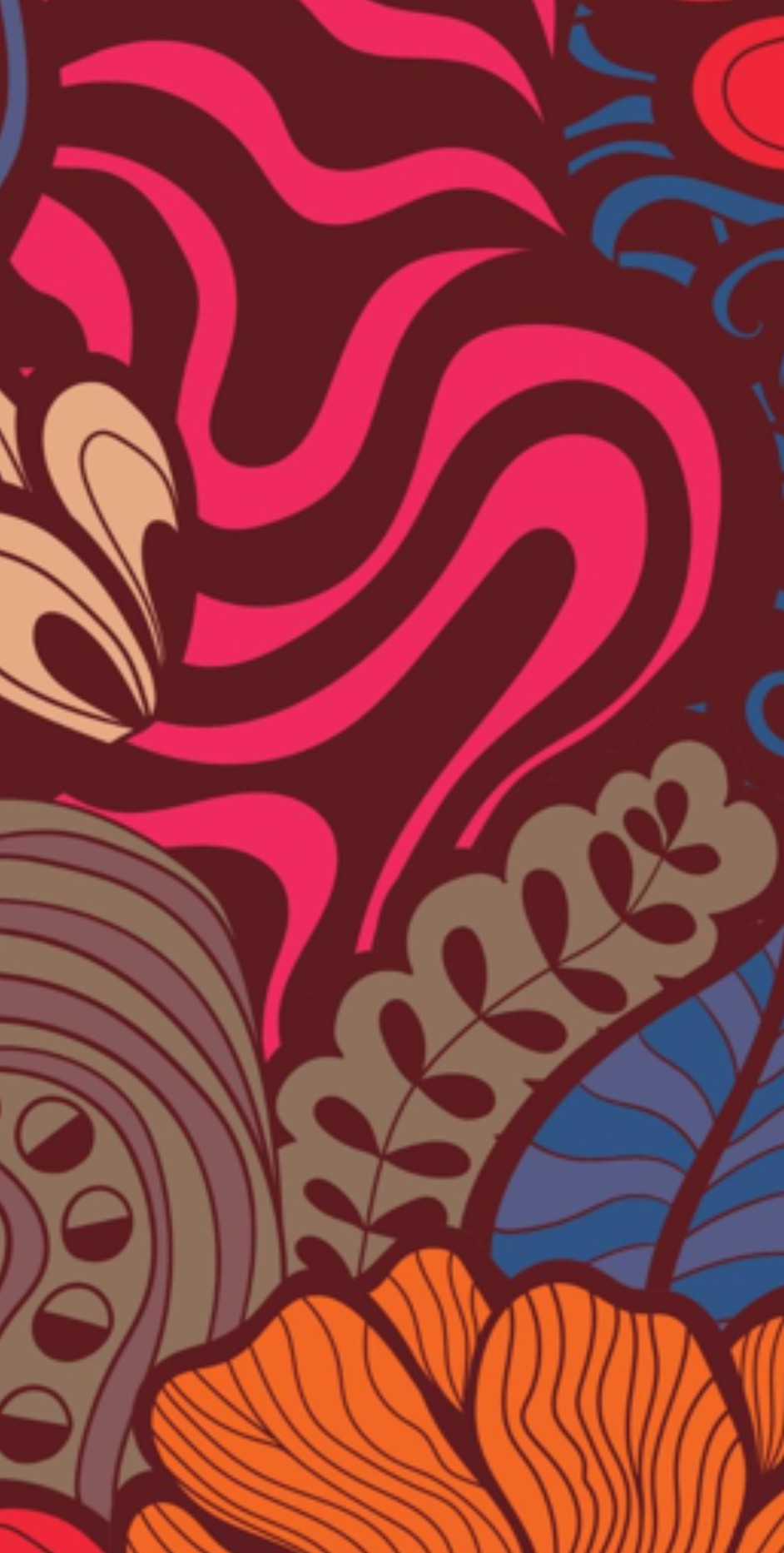 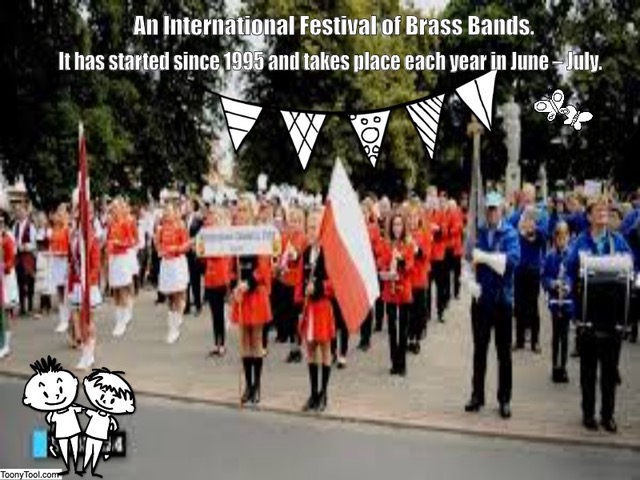 29.01.2021
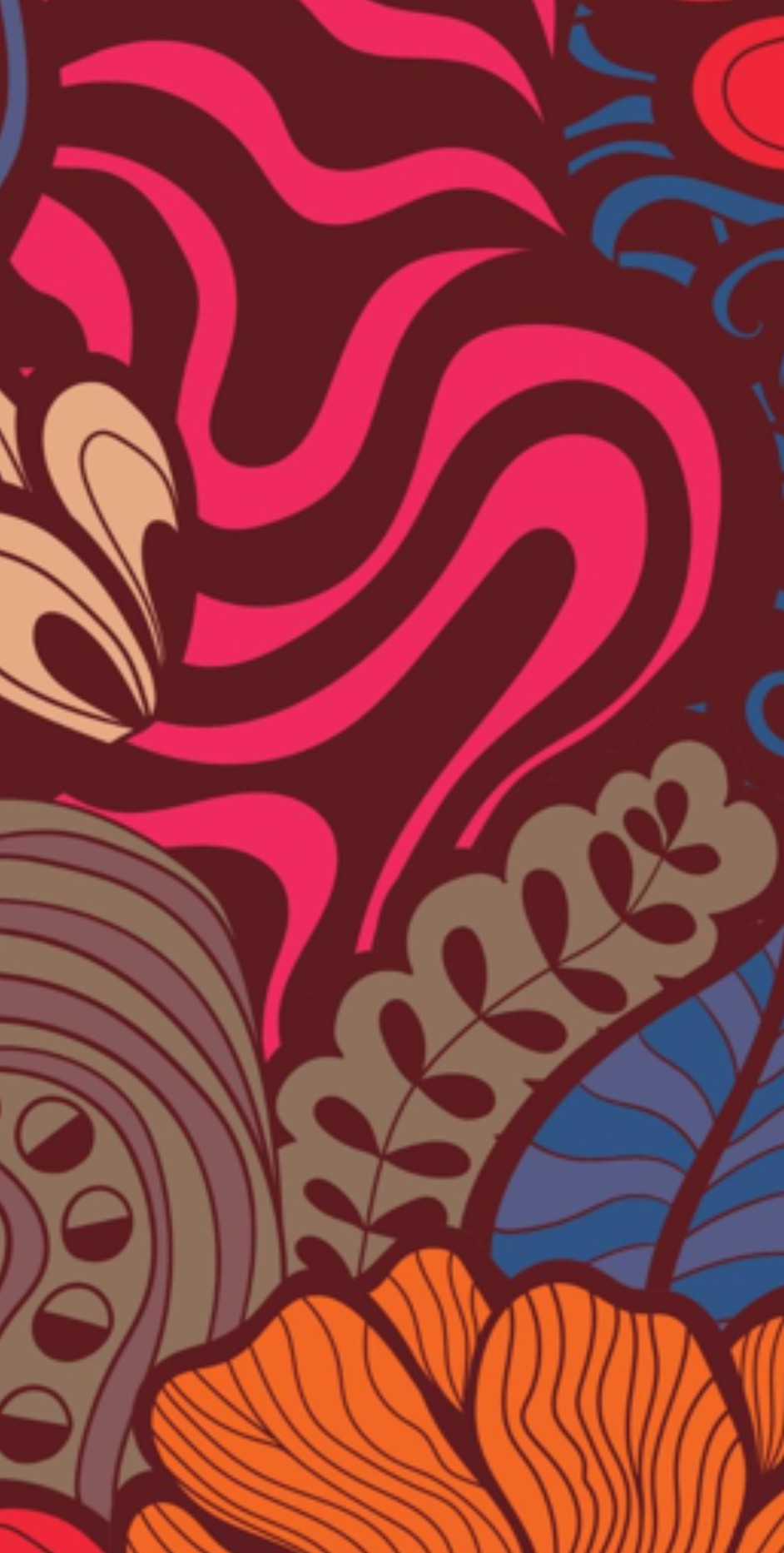 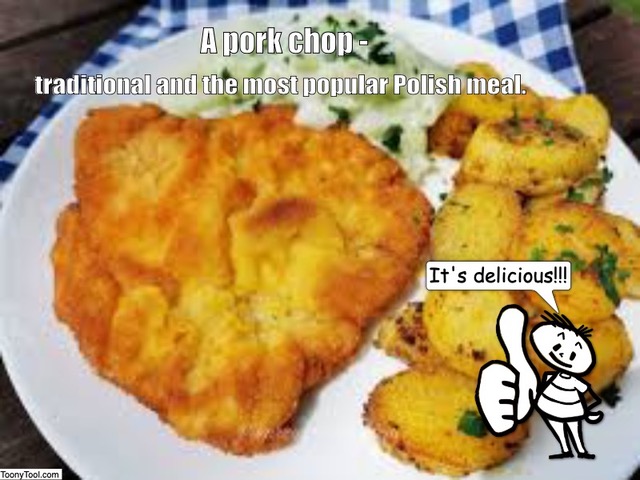 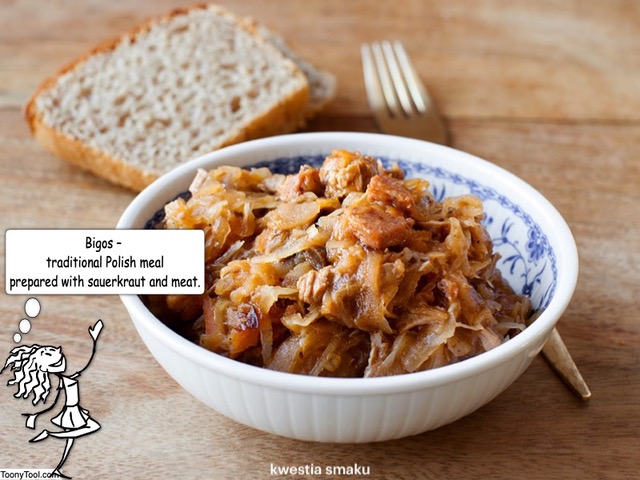 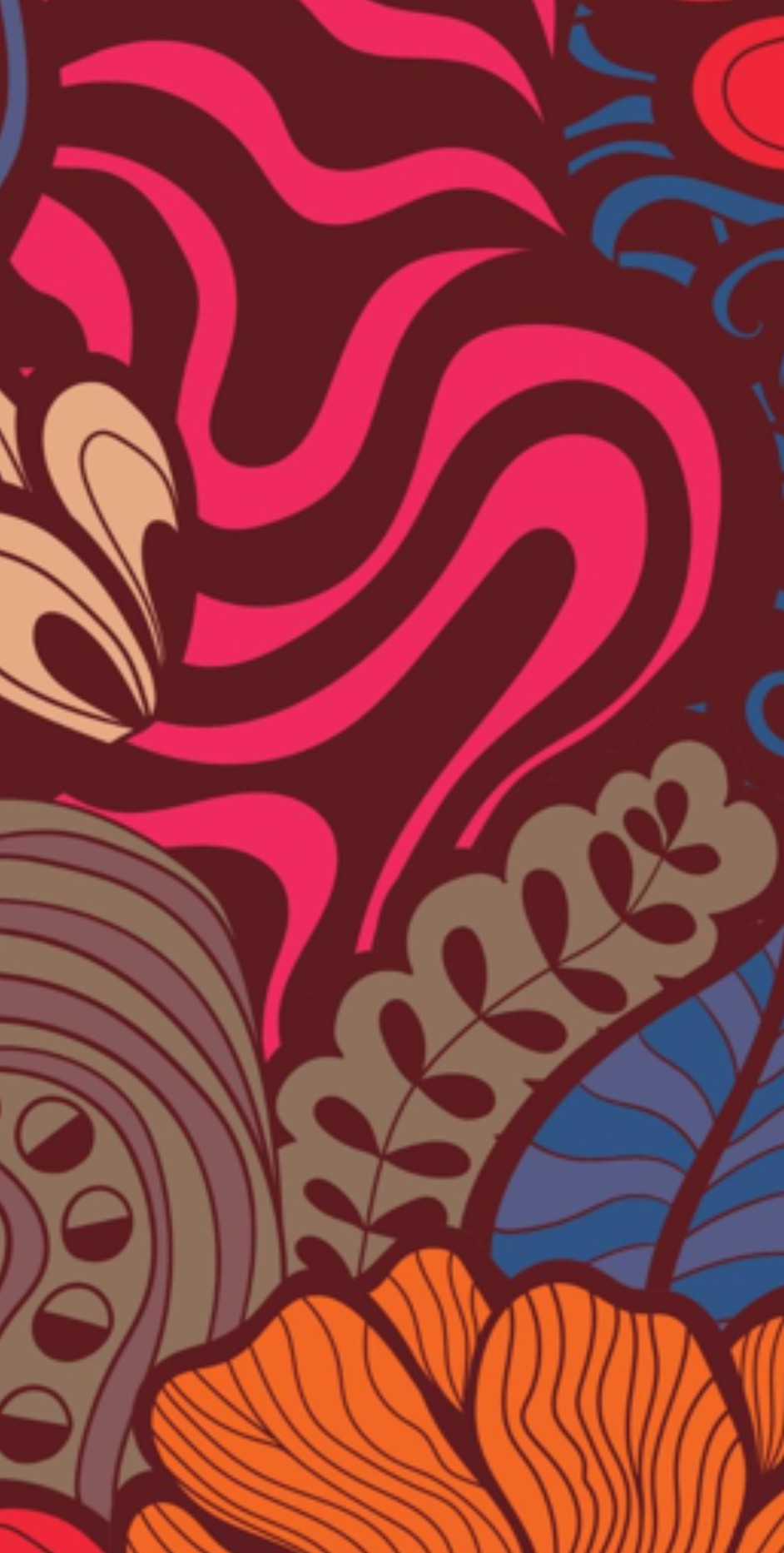 29.01.2021
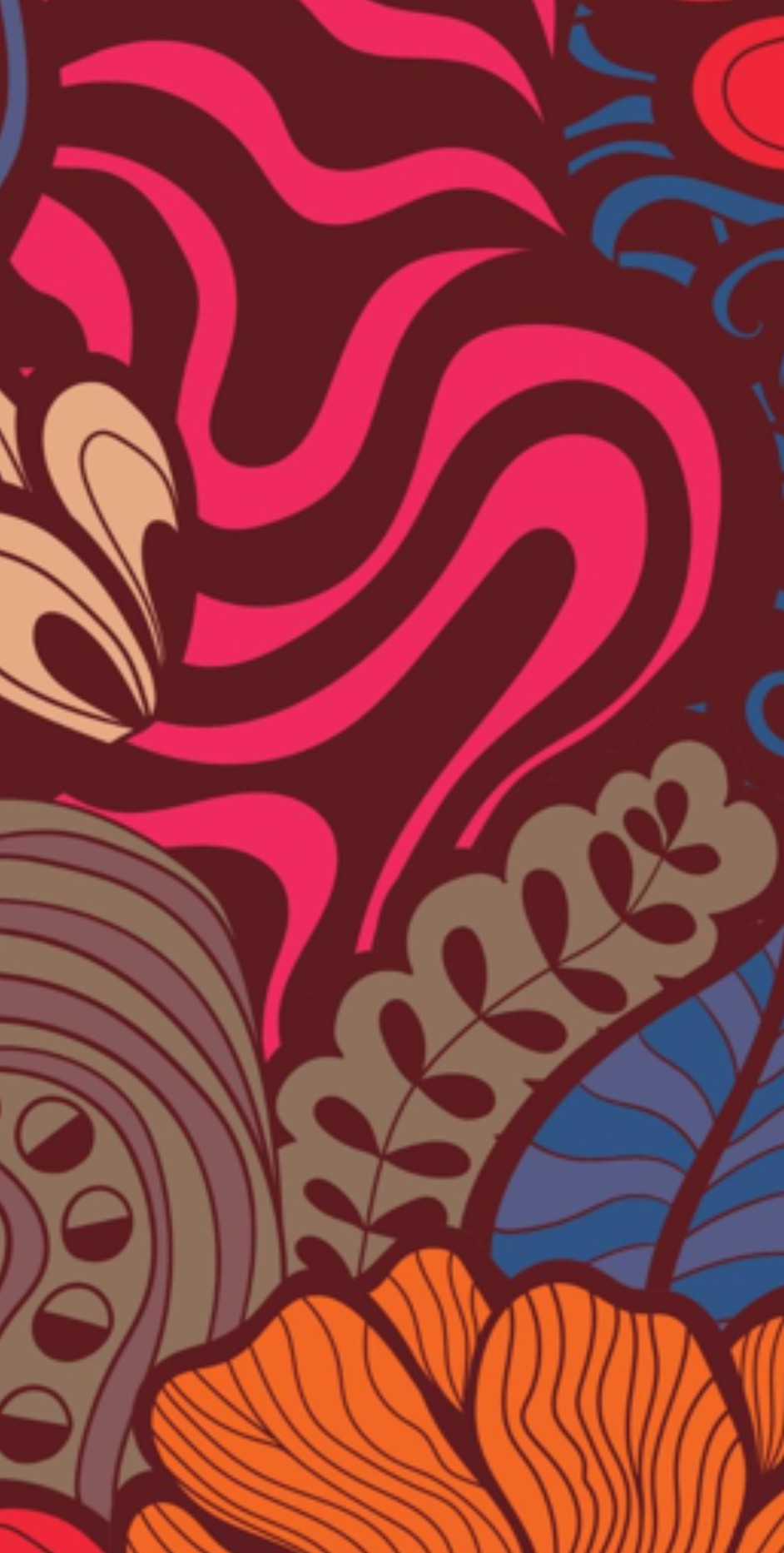 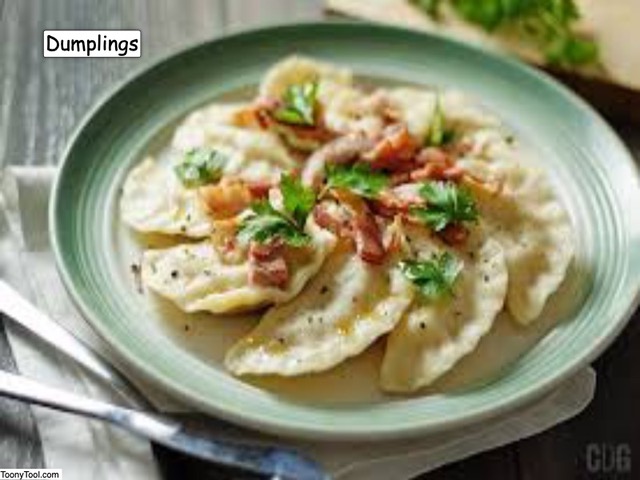 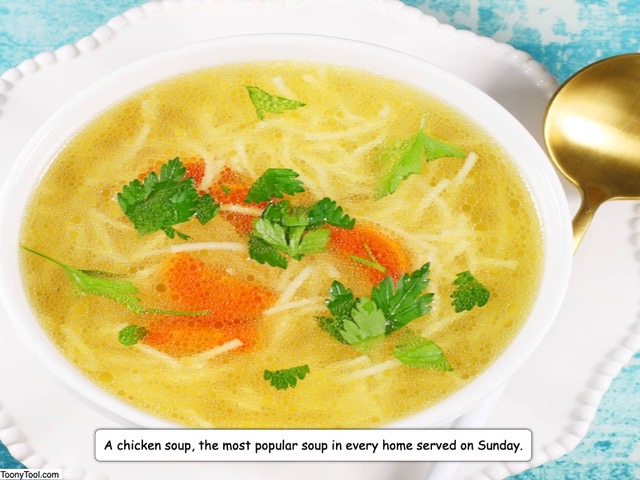 29.01.2021
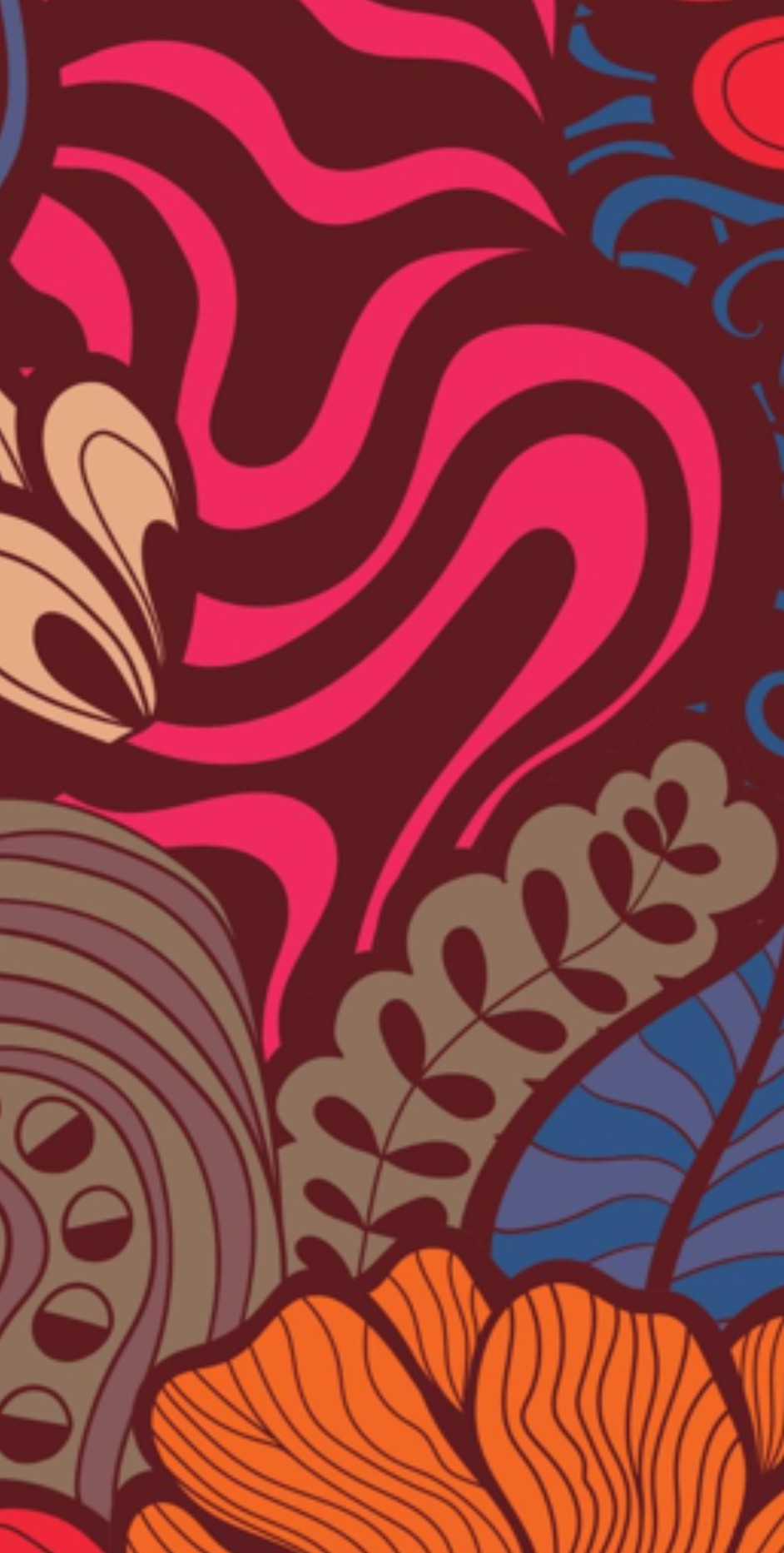 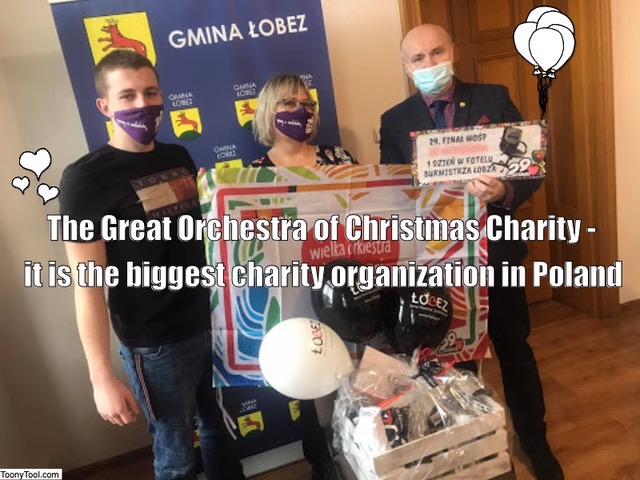 29.01.2021
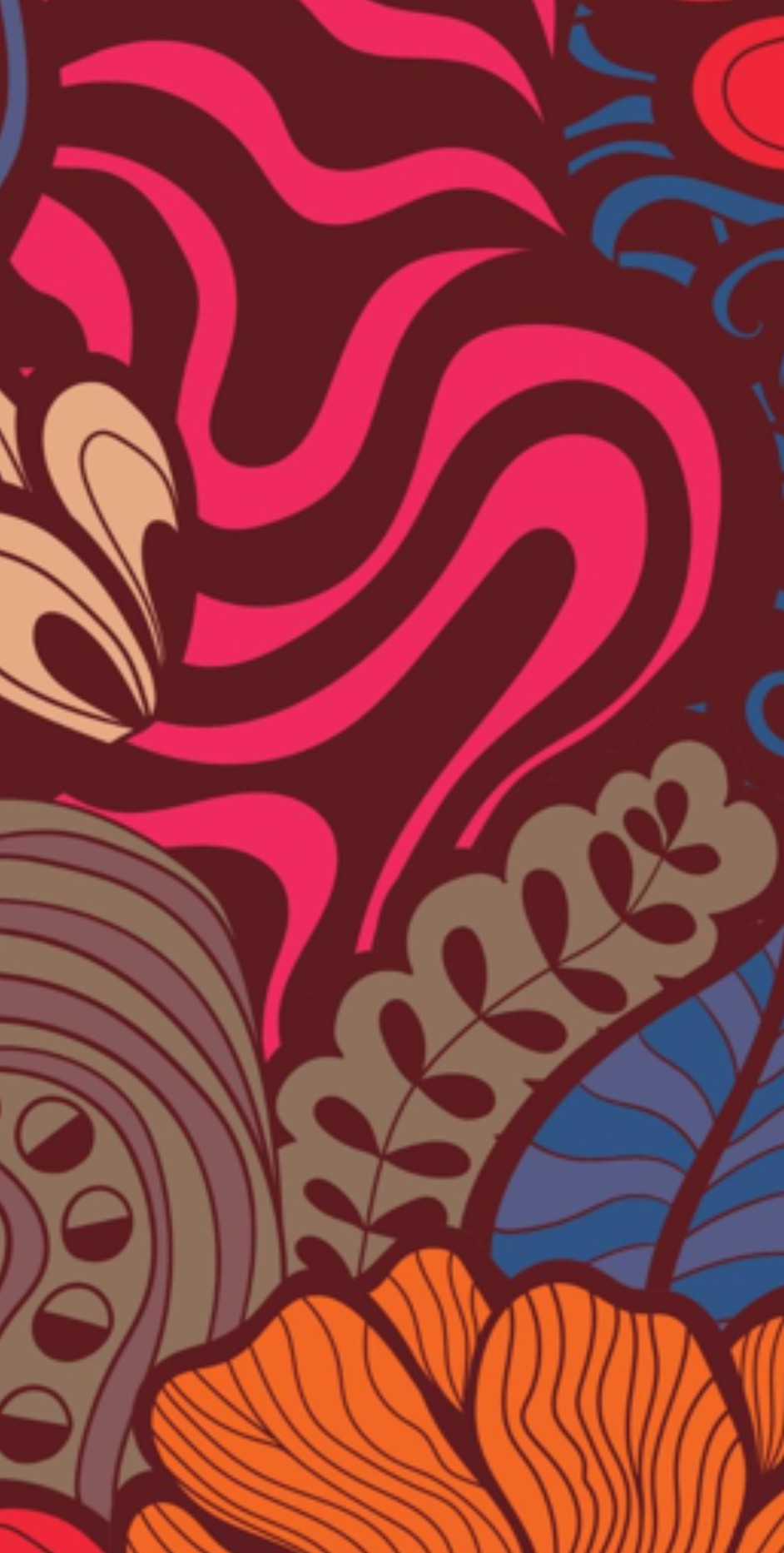 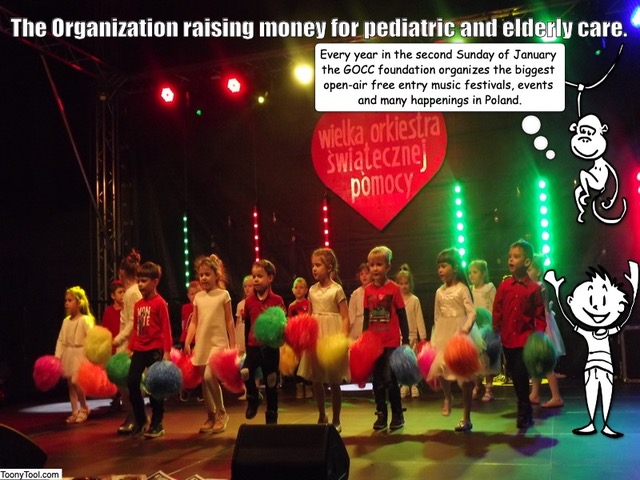 29.01.2021
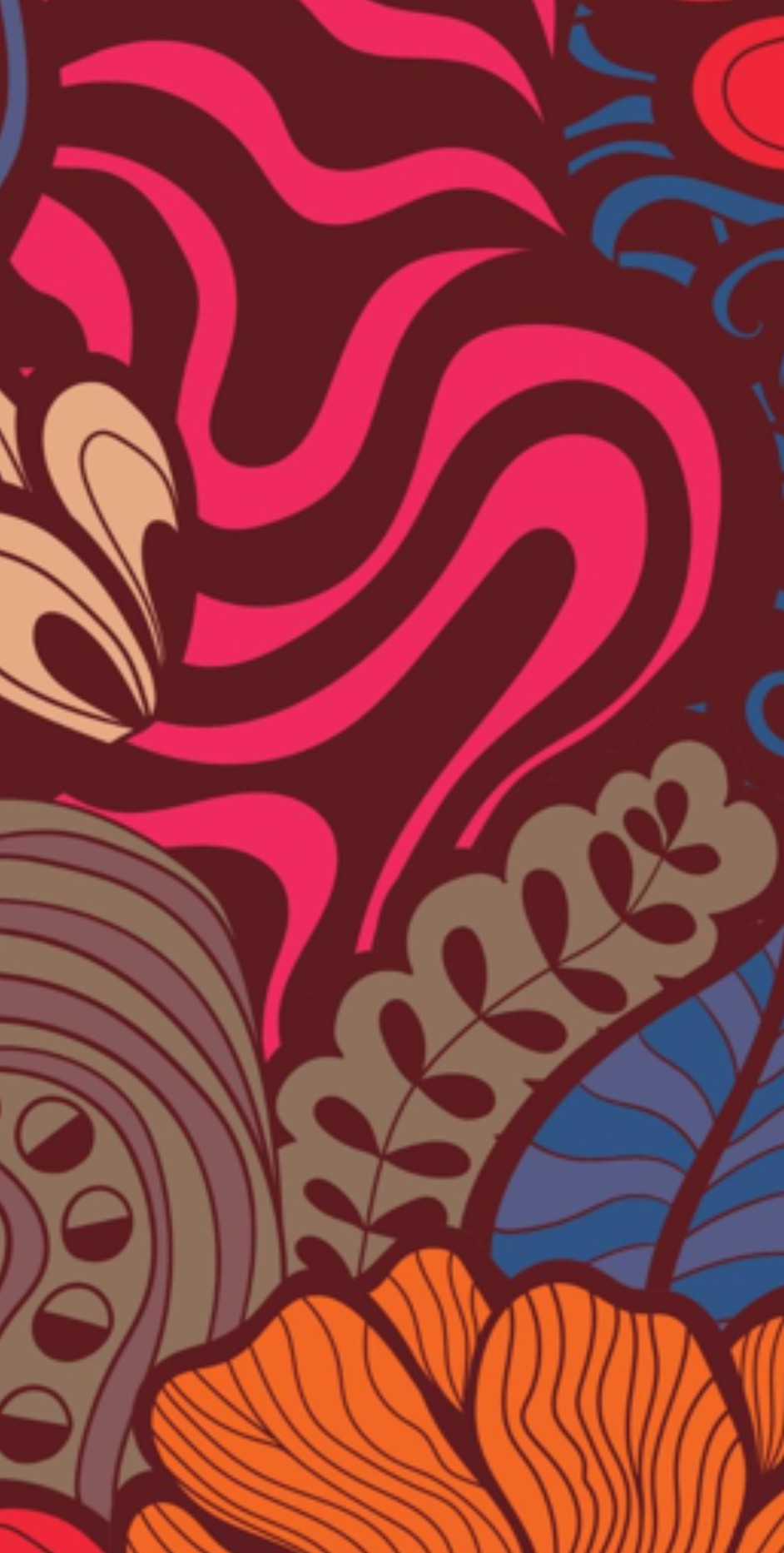 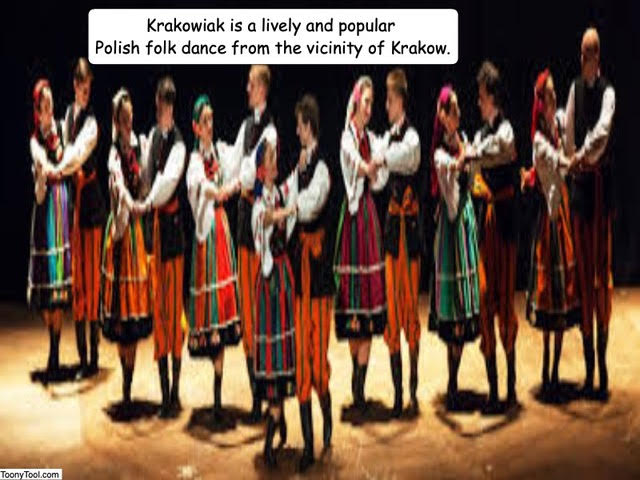 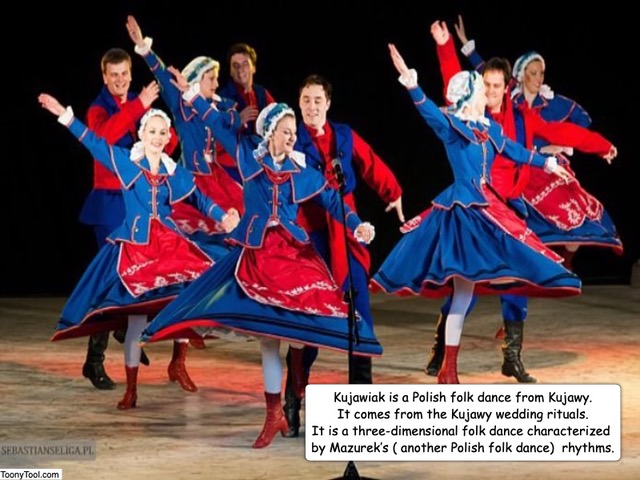 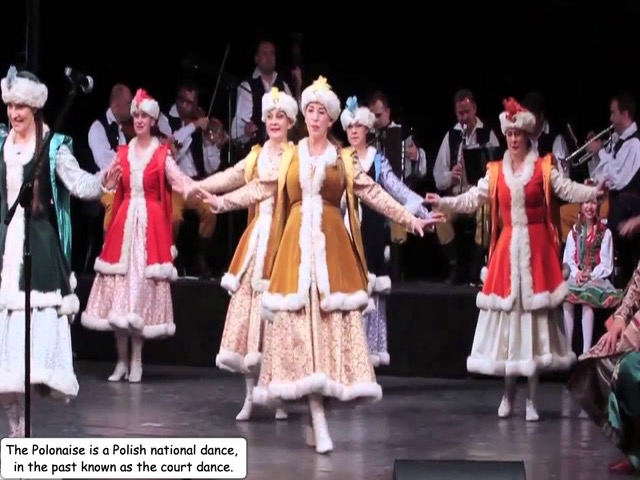 29.01.2021